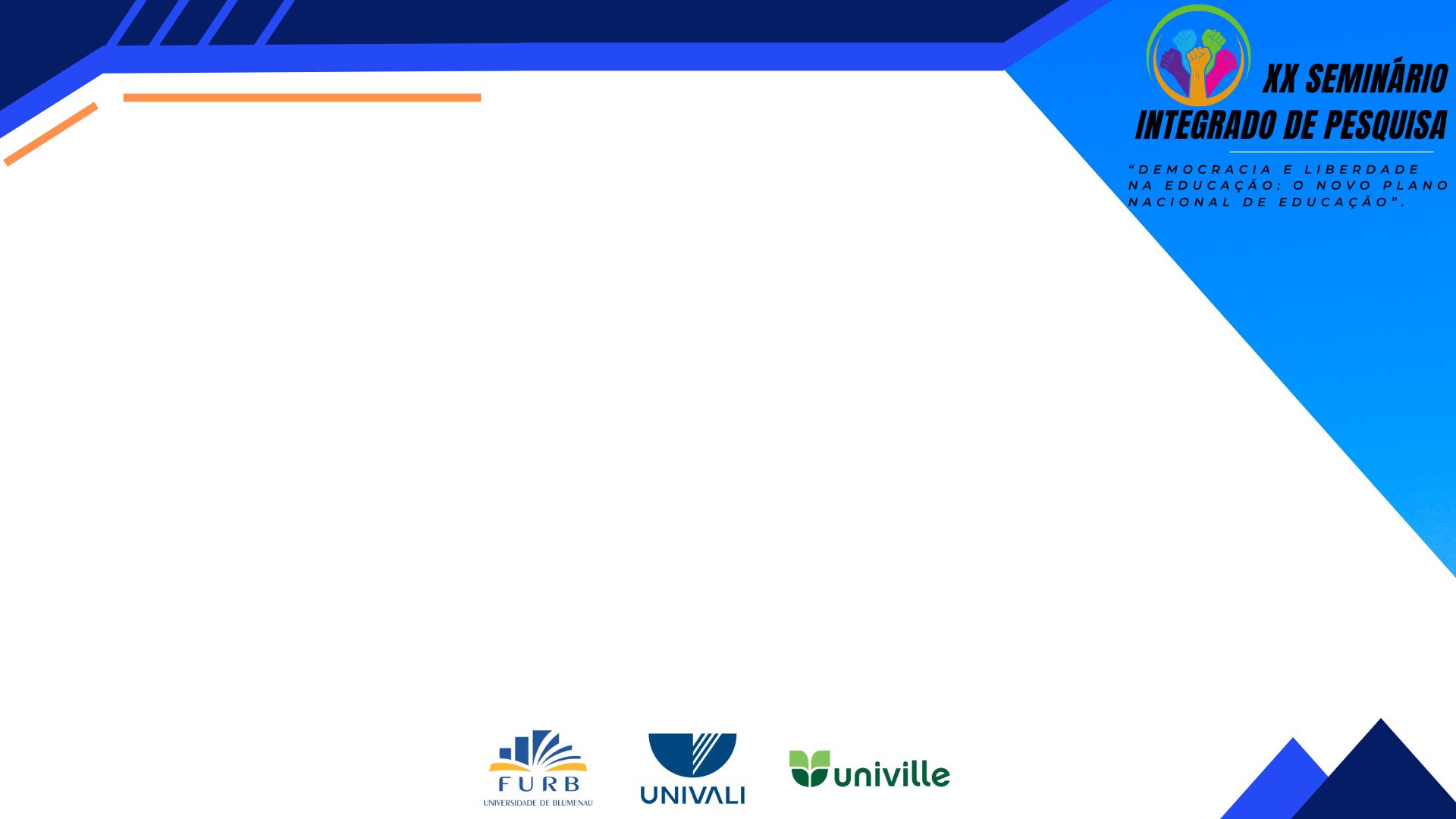 TÍTULO DO TRABALHO
Autor(a): xxx
Orientador(a): xxx
Universidade: xxxx
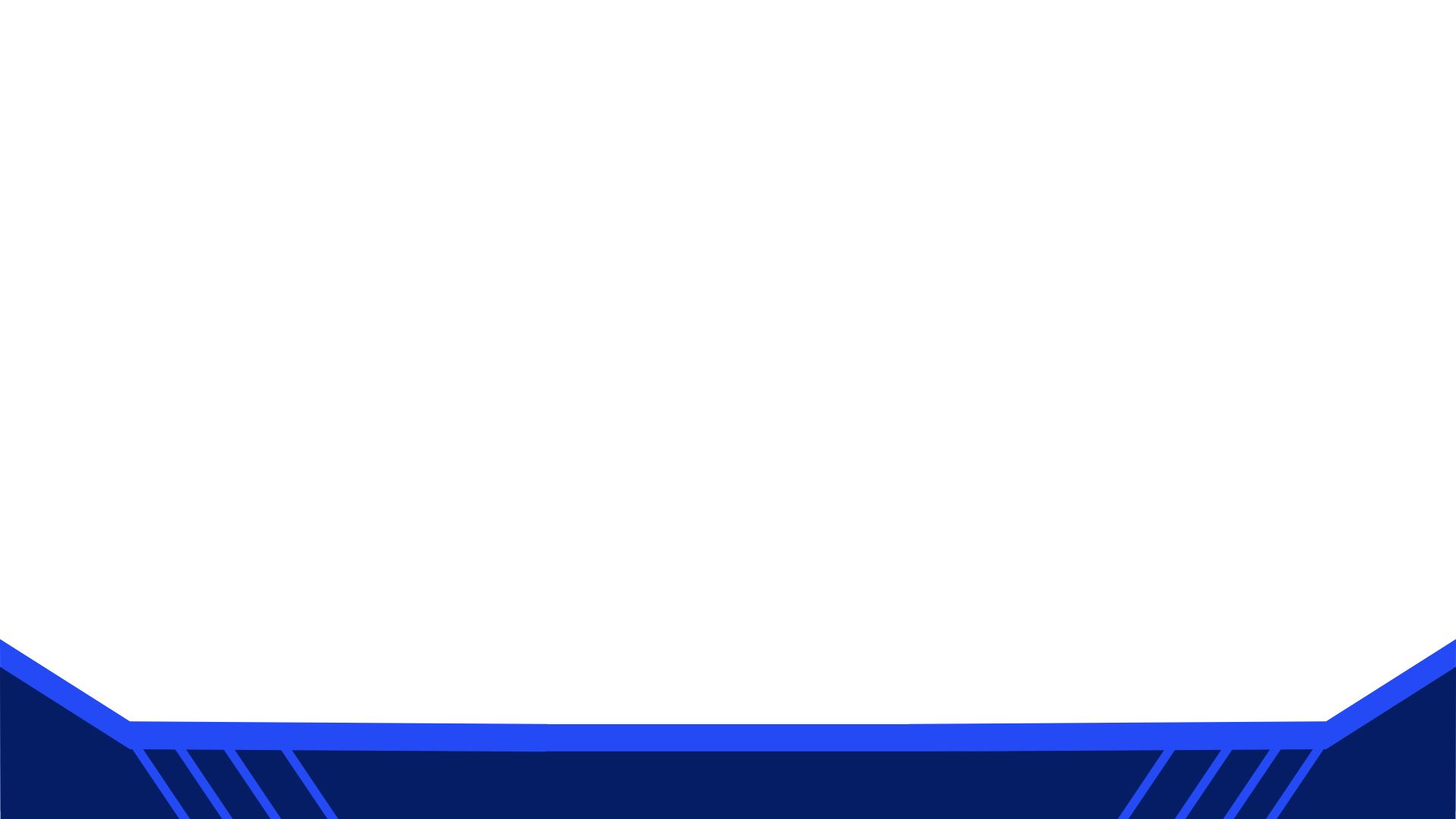 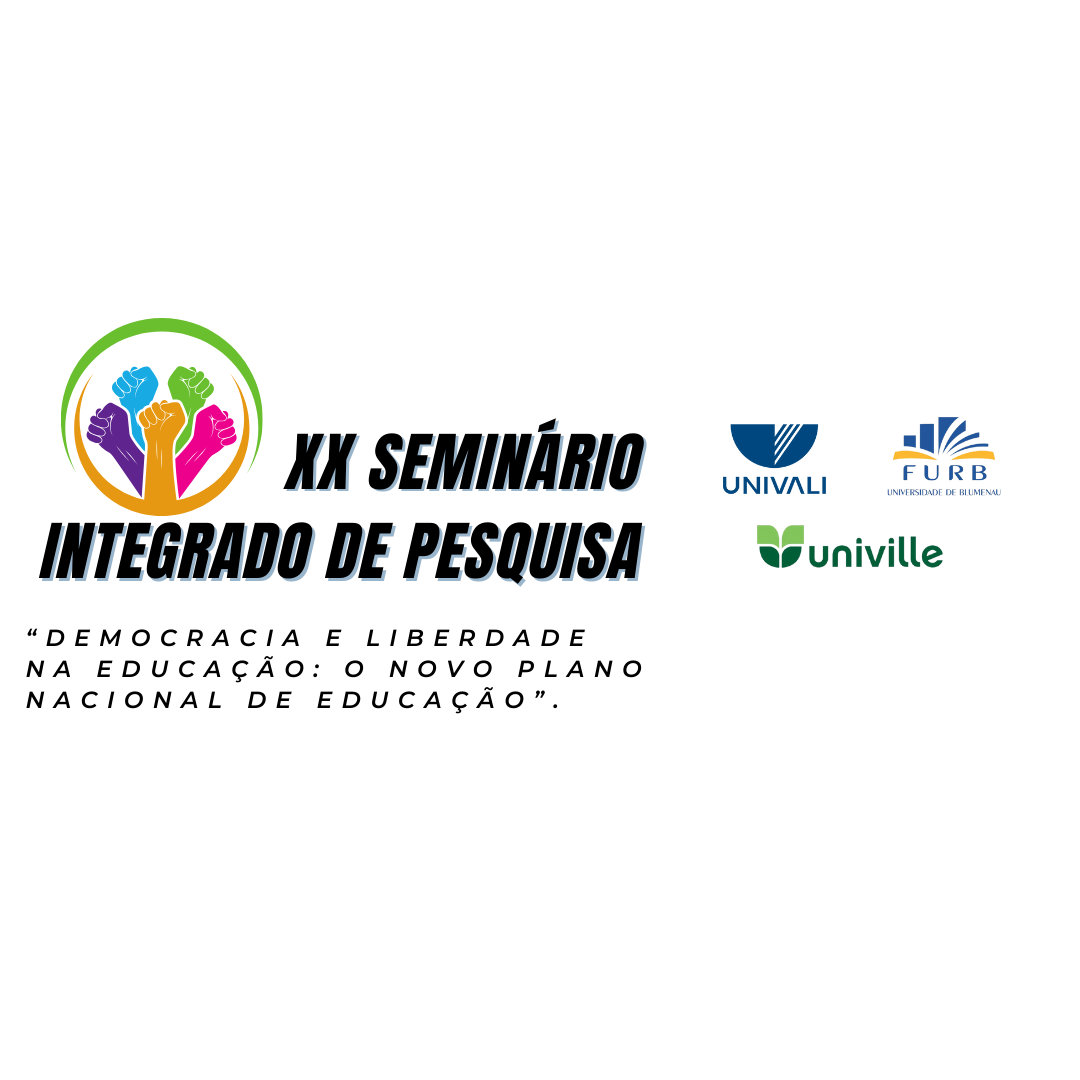 OBJETIVOS
OBJETIVO GERAL: xxx



OBJETIVOS ESPECÍFICOS: xxxx
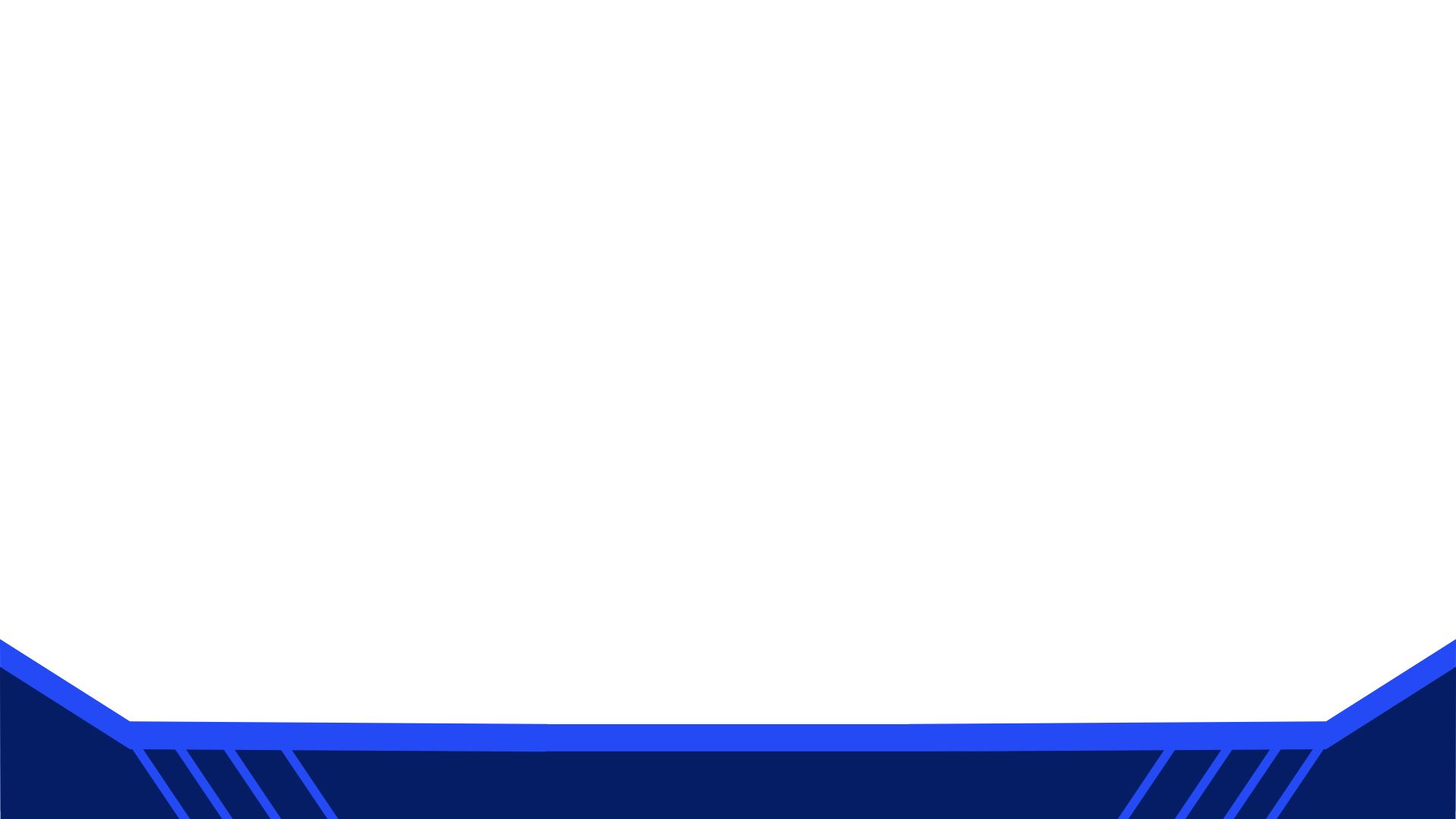 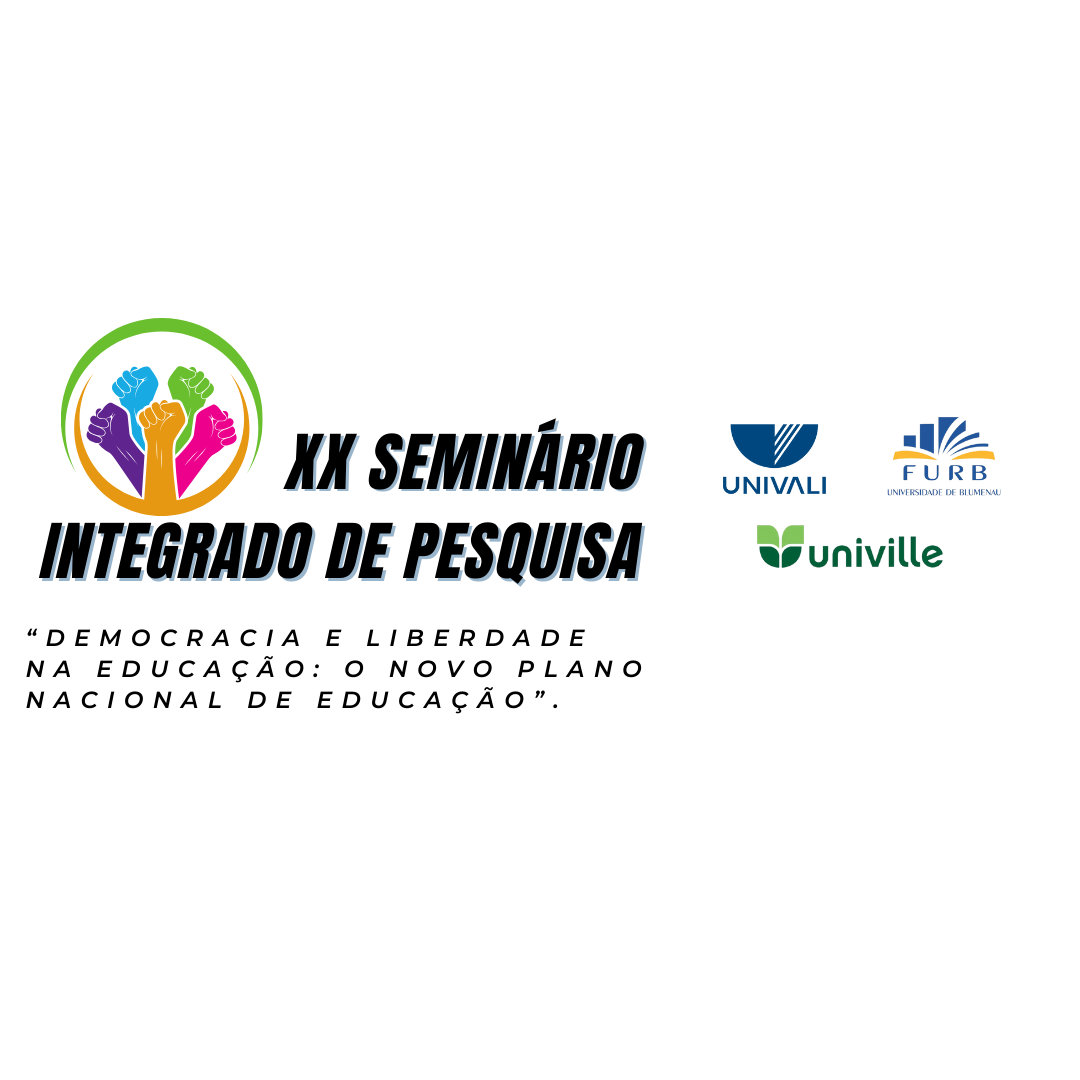 INTRODUÇÃO
xxx
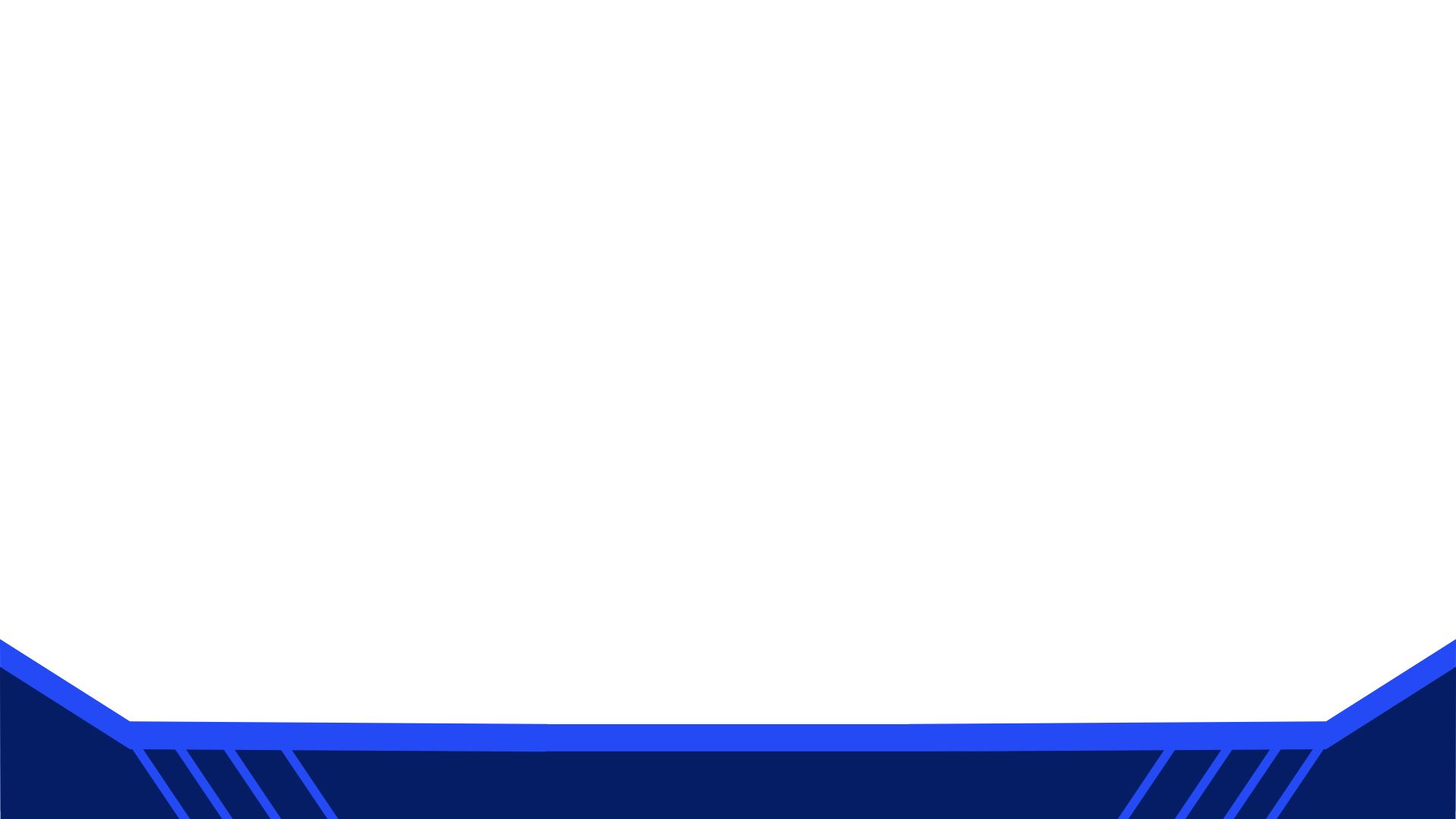 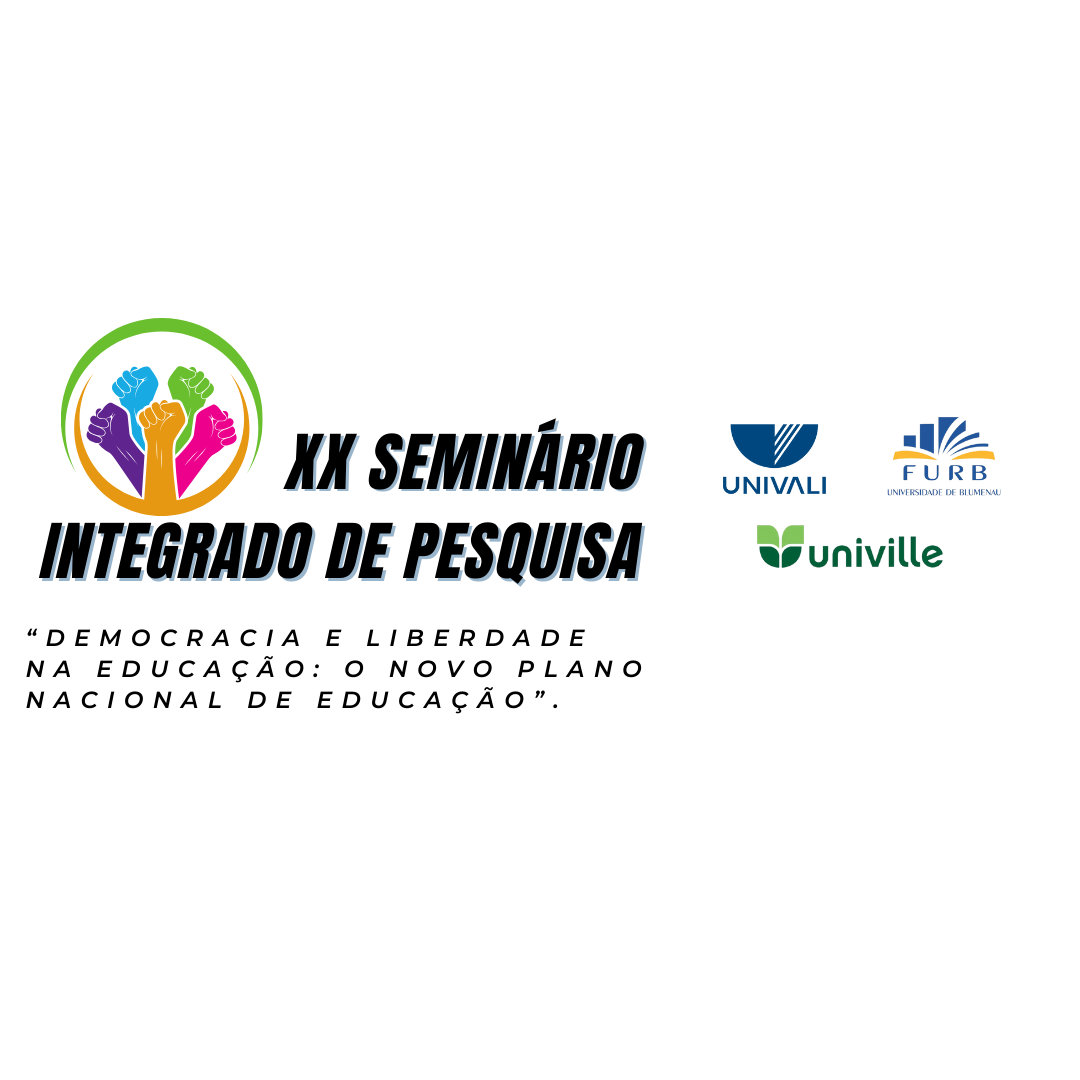 METODOLOGIA
xx
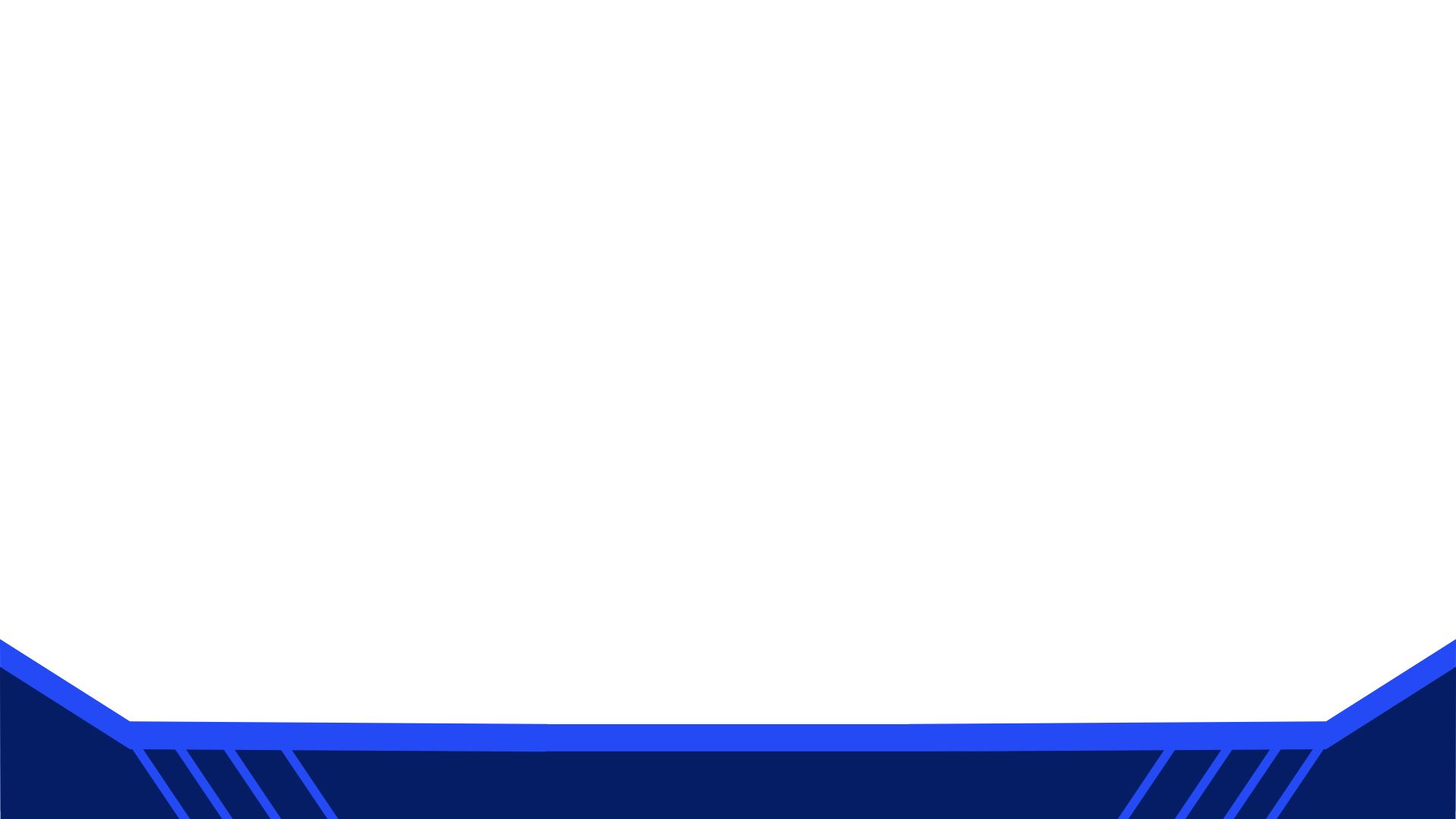 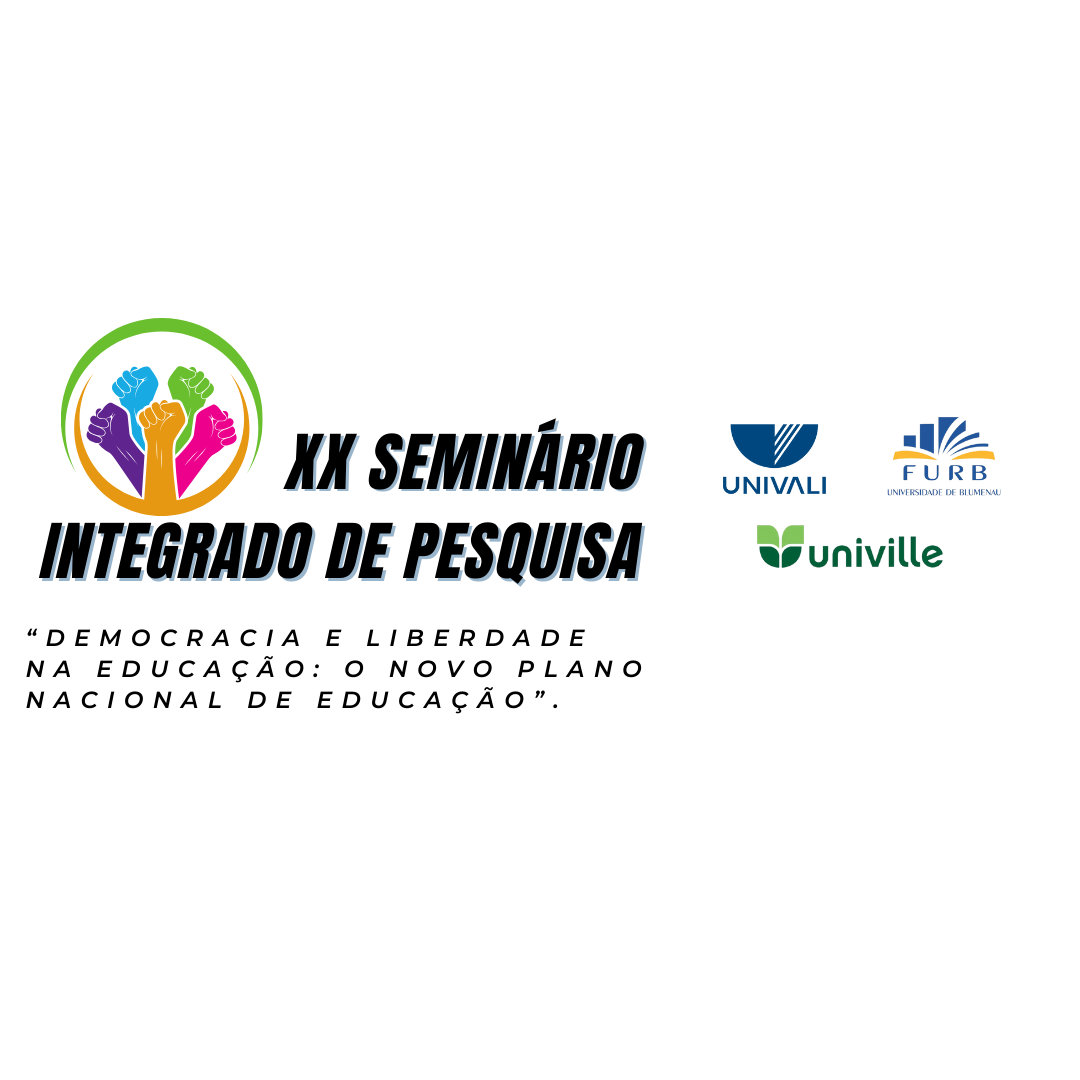 FUNDAMENTAÇÃO TEÓRICA
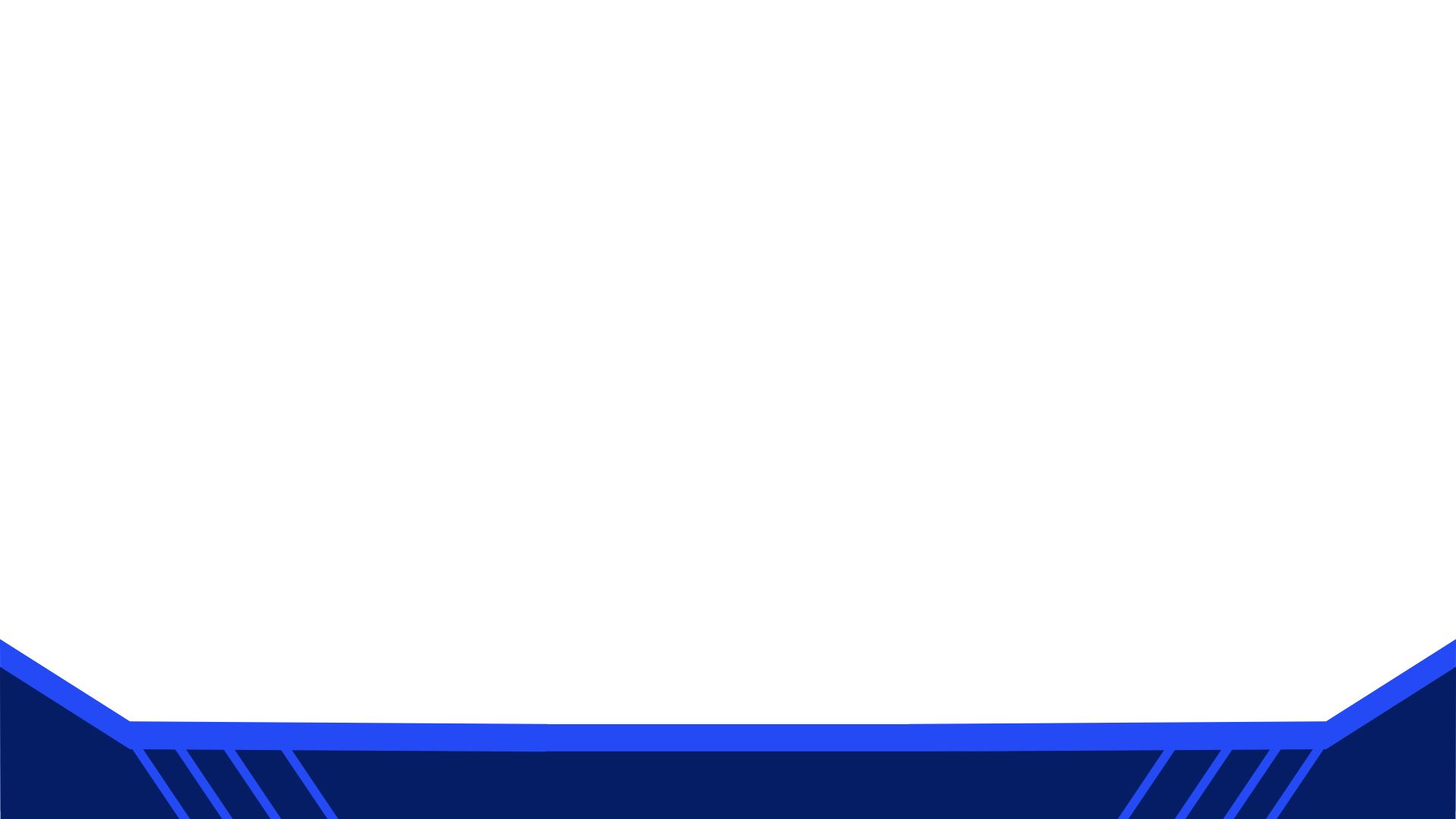 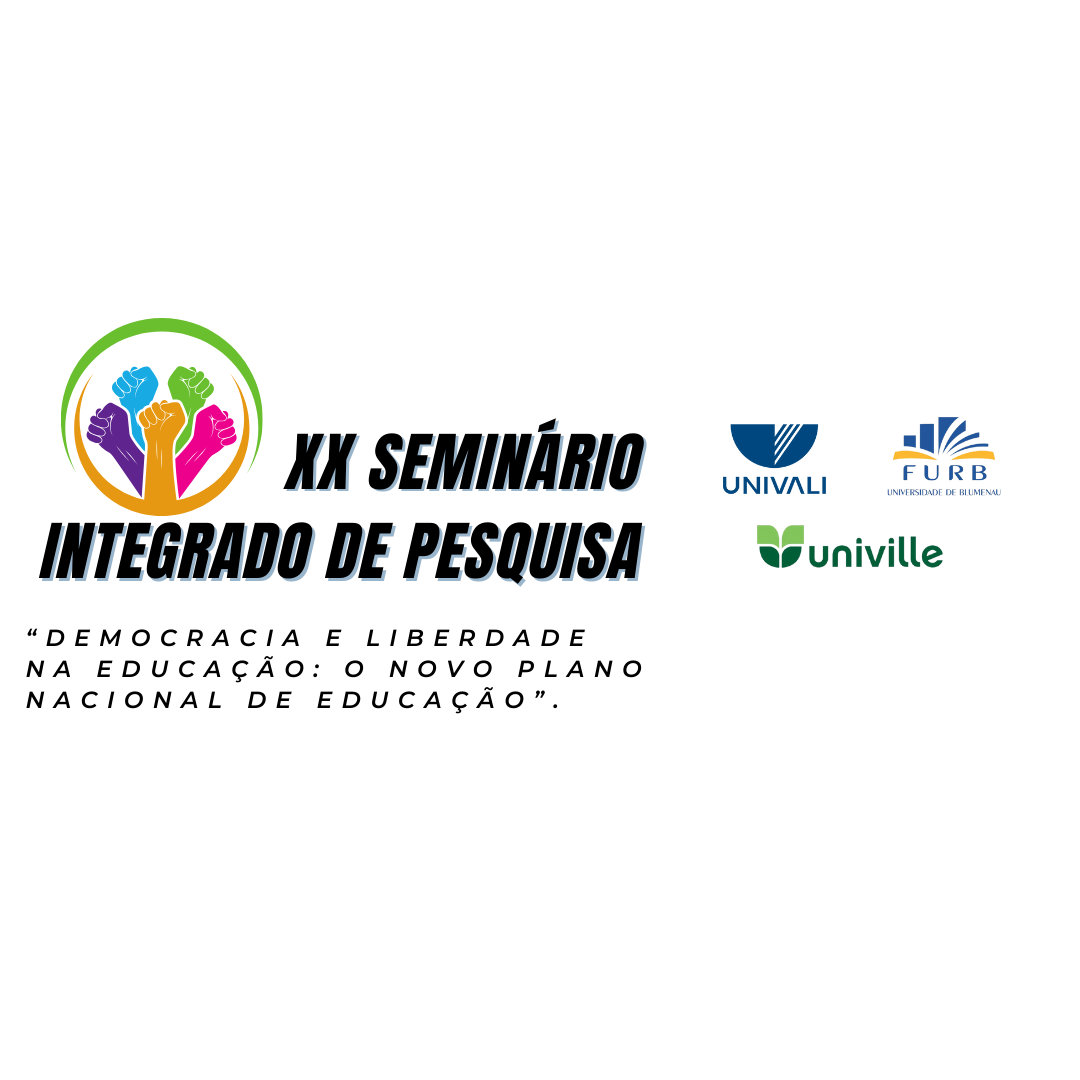 RESULTADOS E DISCUSSÃO
xxx
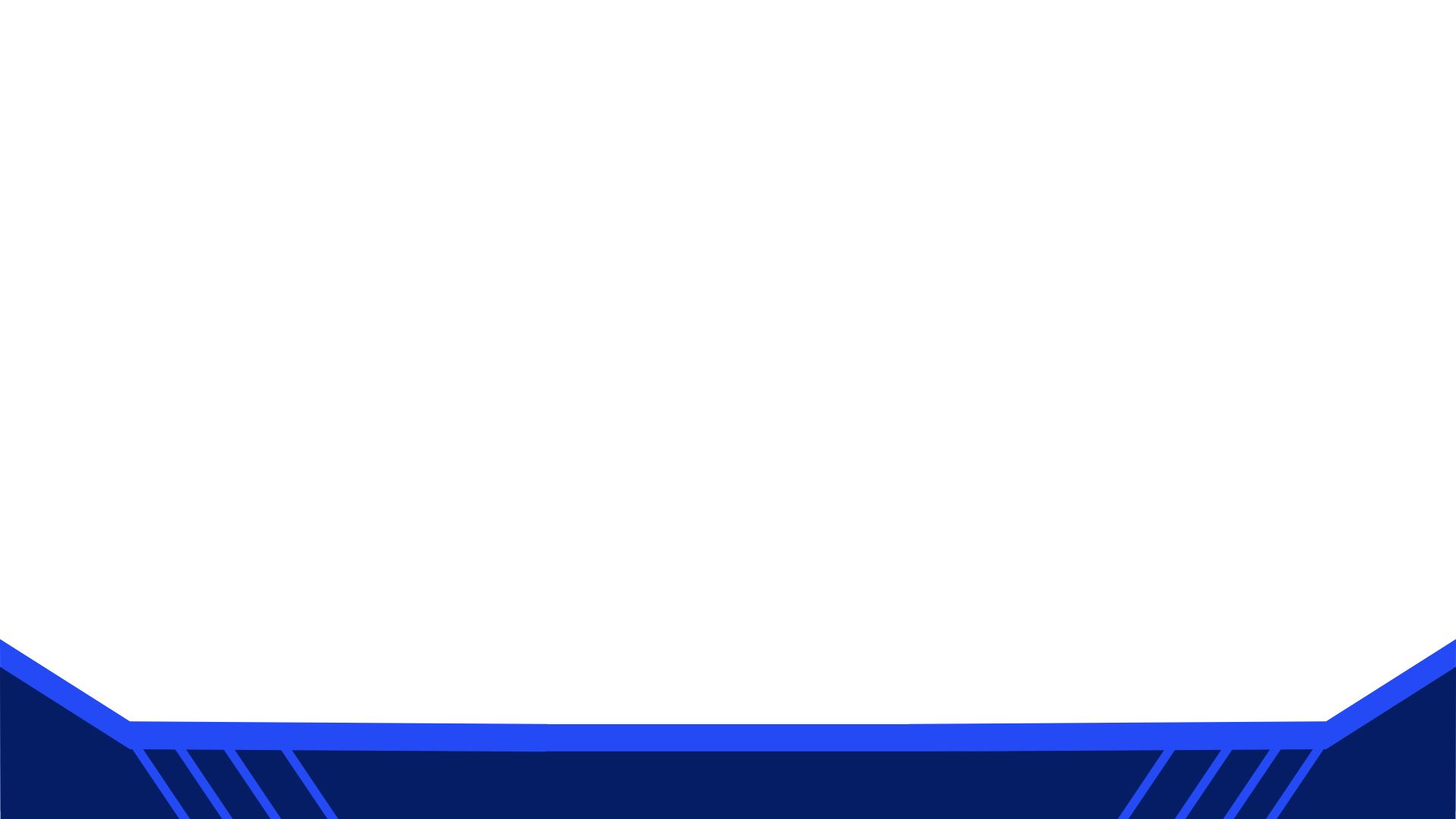 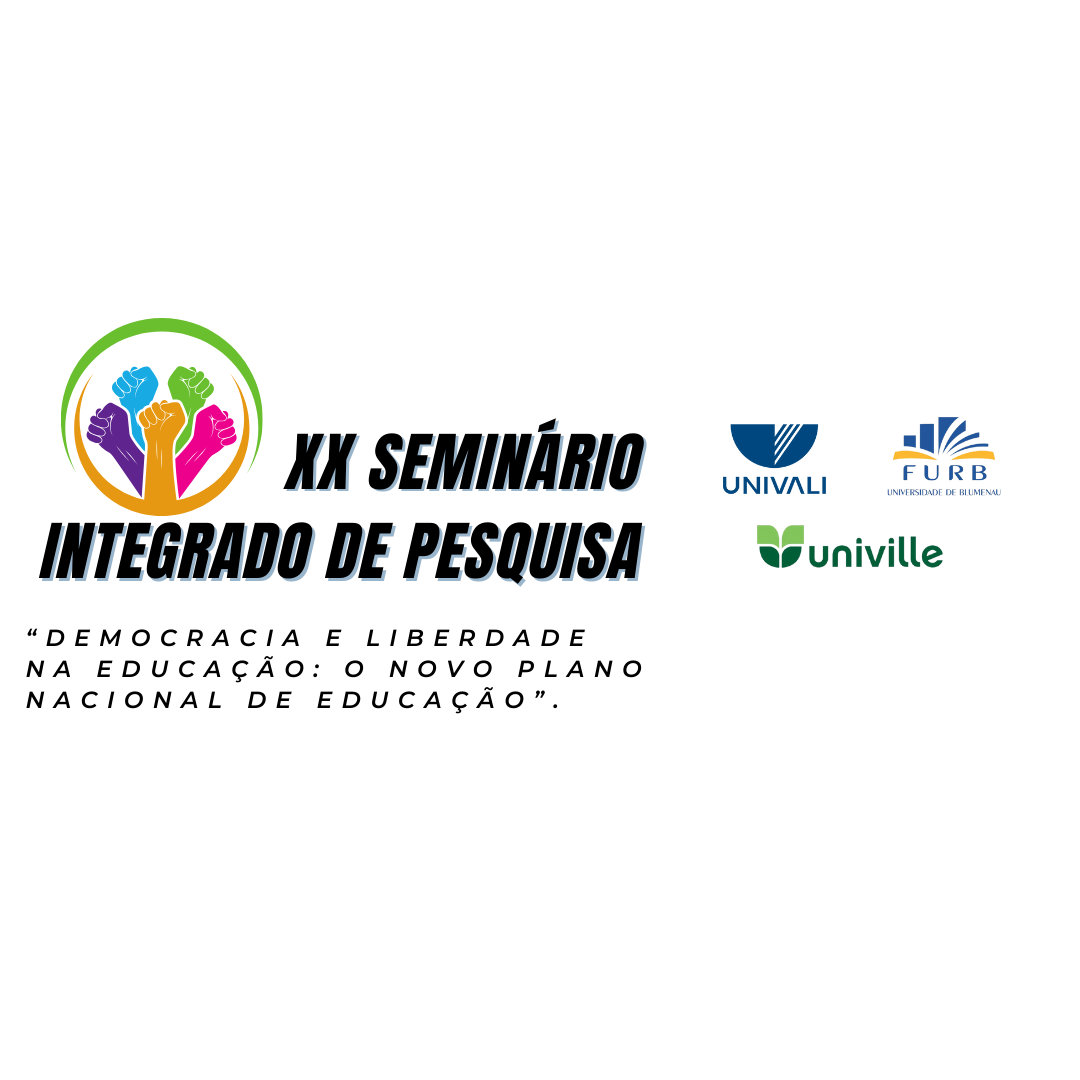 CONSIDERAÇÕES FINAIS
xxx
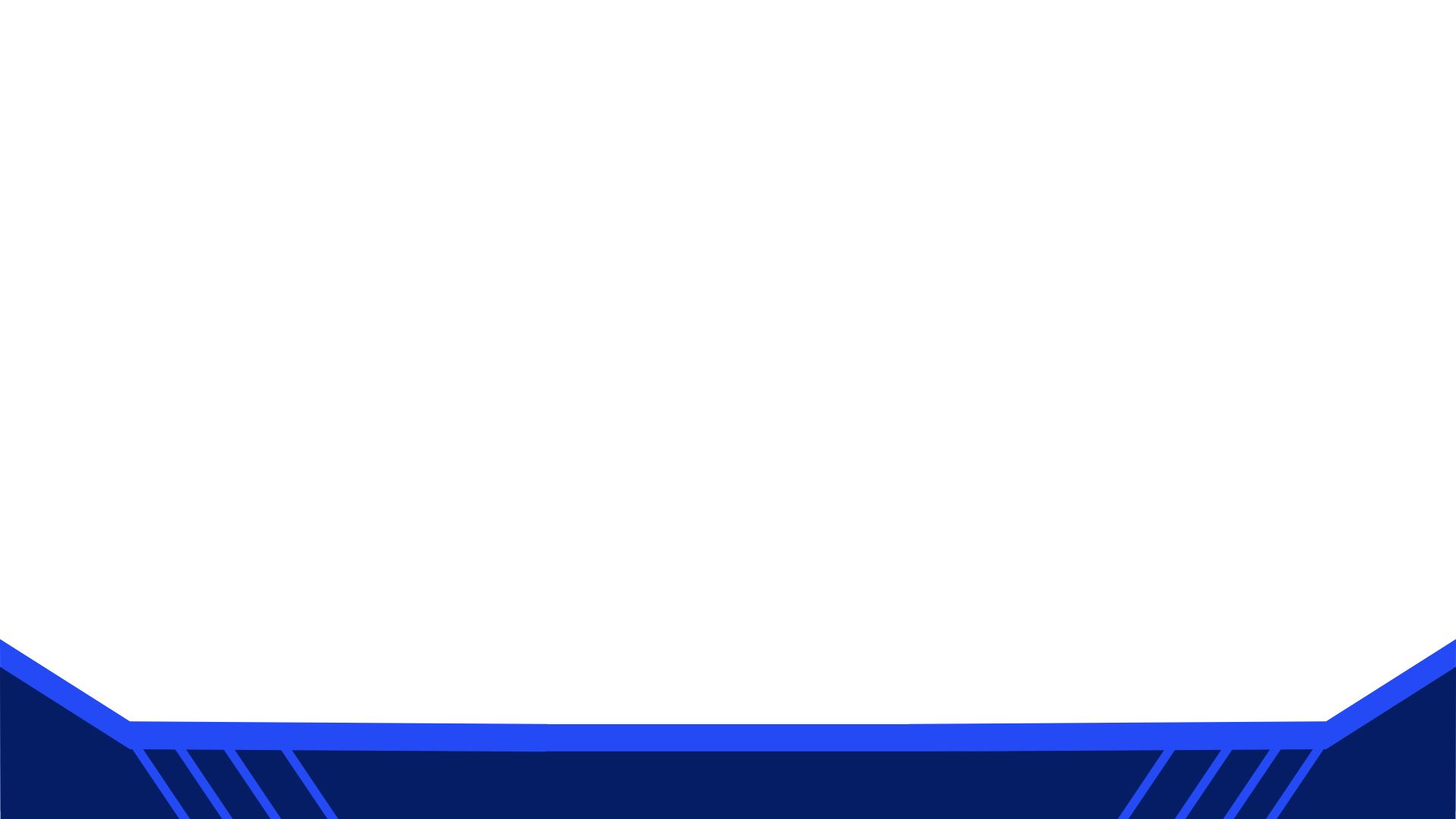 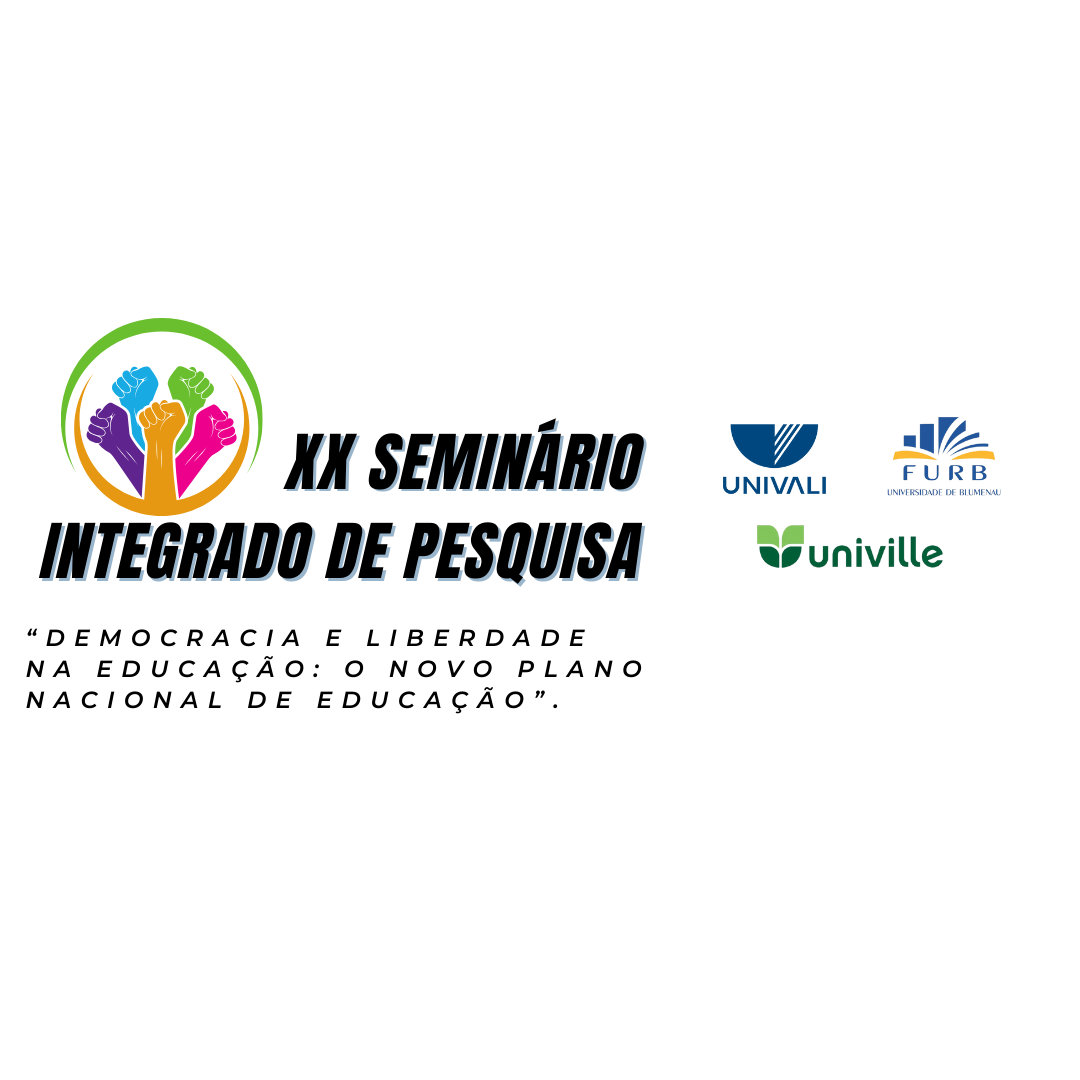 REFERÊNCIAS
xxx
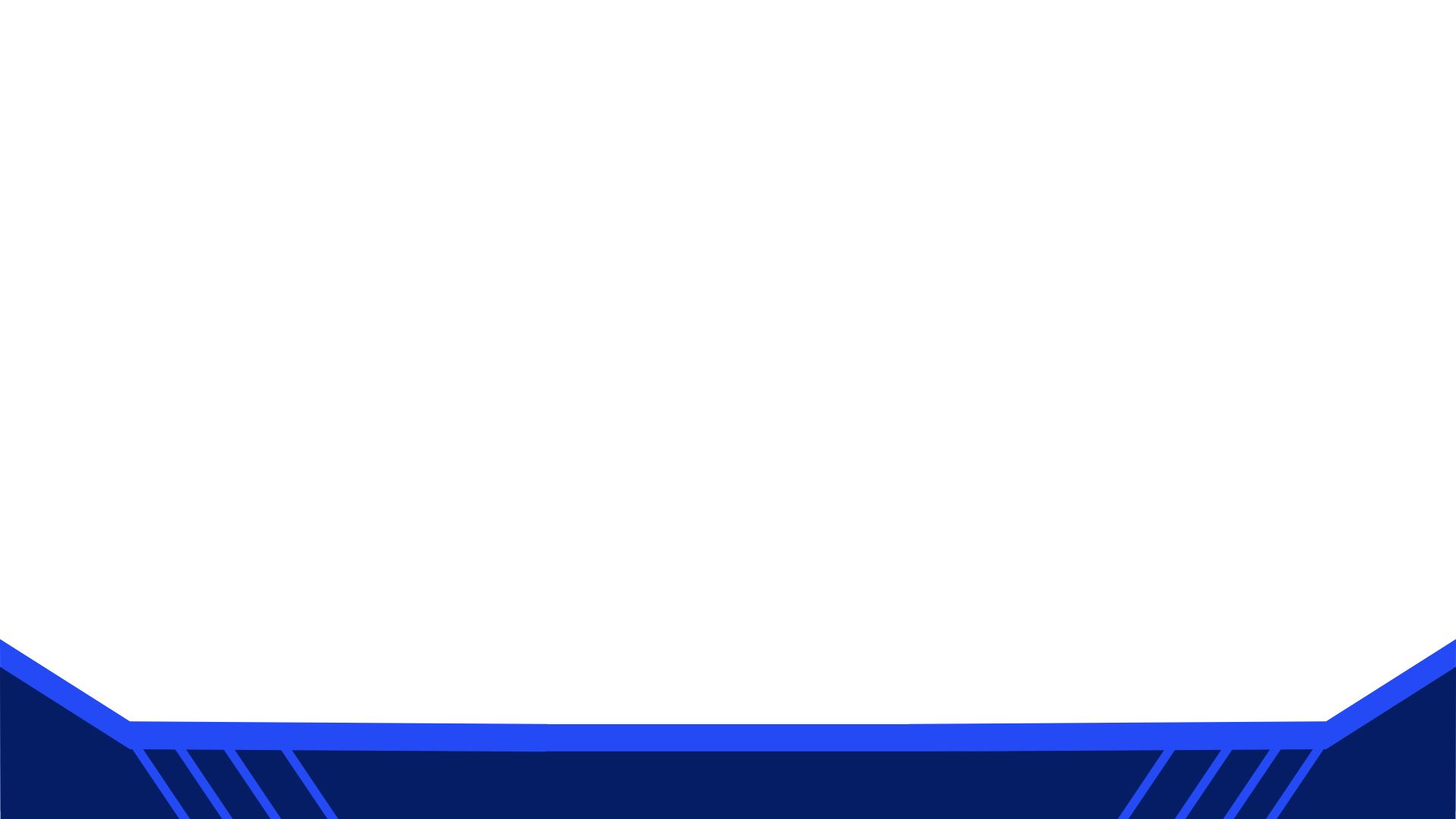 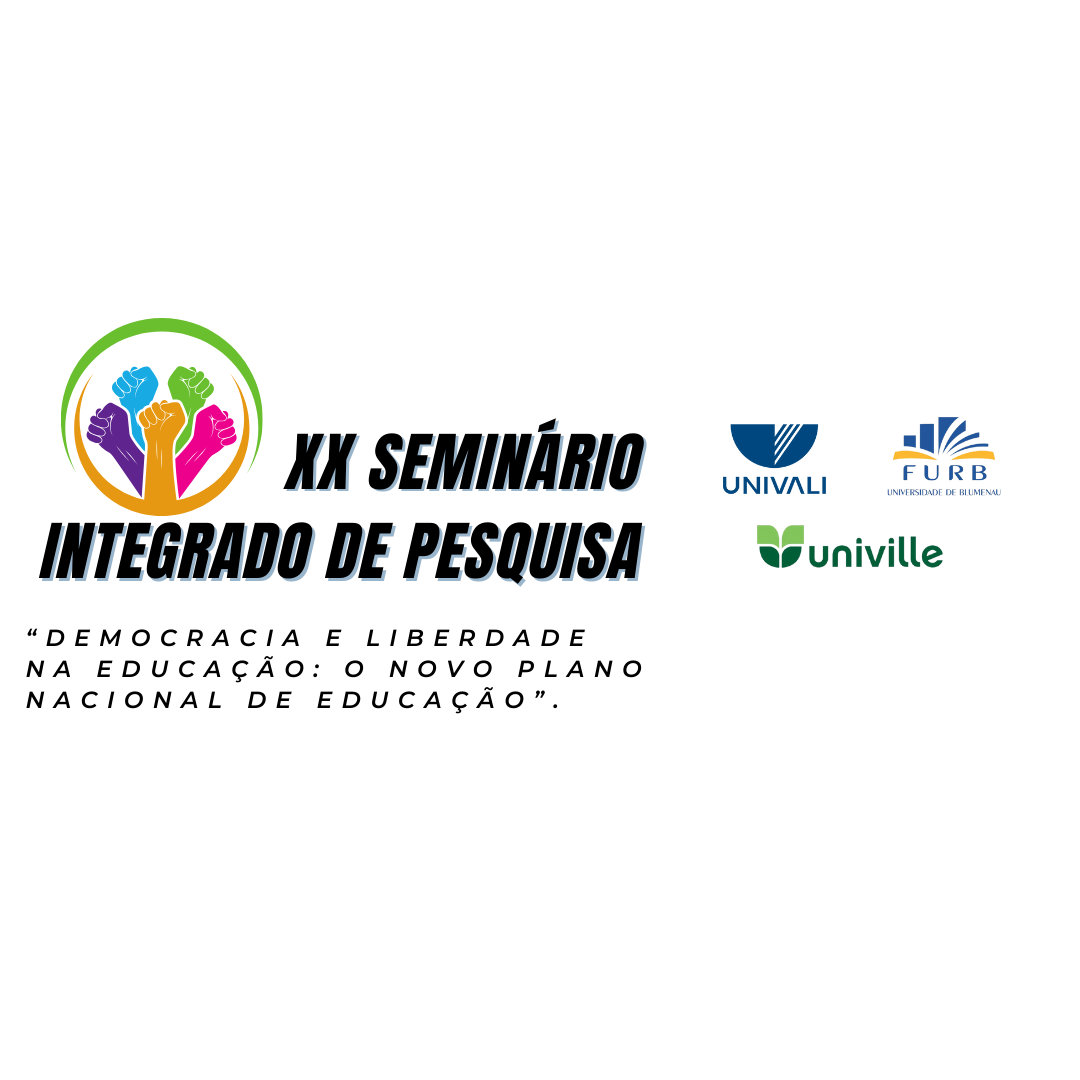 AGRADECIMENTOS: .....